Створення алгоритмів і програм з розгалуженнями з використанням змінних
За навчальною програмою 2017 року
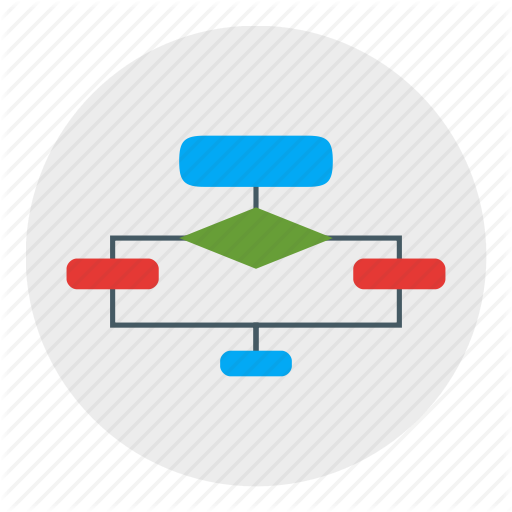 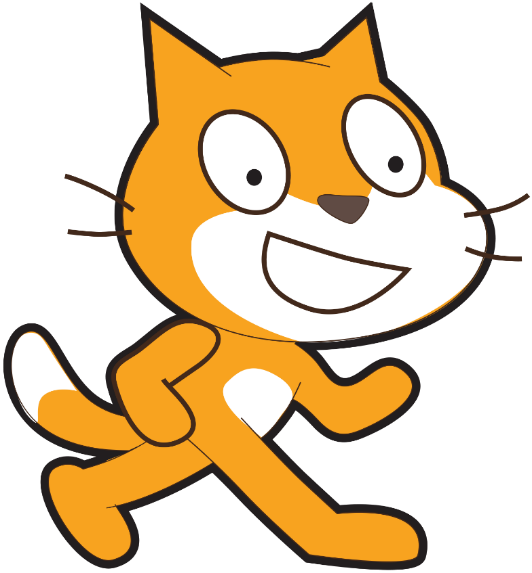 Урок 23
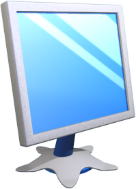 Створення алгоритмів і програм з розгалуженнями з використанням змінних
Розділ 3 § 23
Розрізняють дві форми структури розгалуження:
Неповне розгалуження
Повне розгалуження
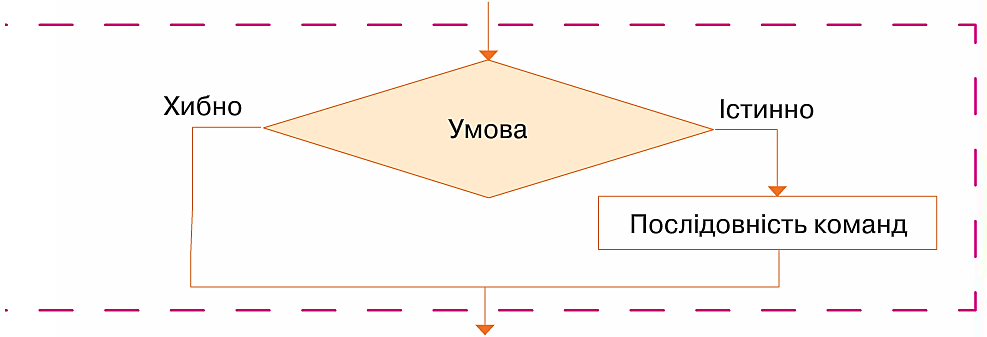 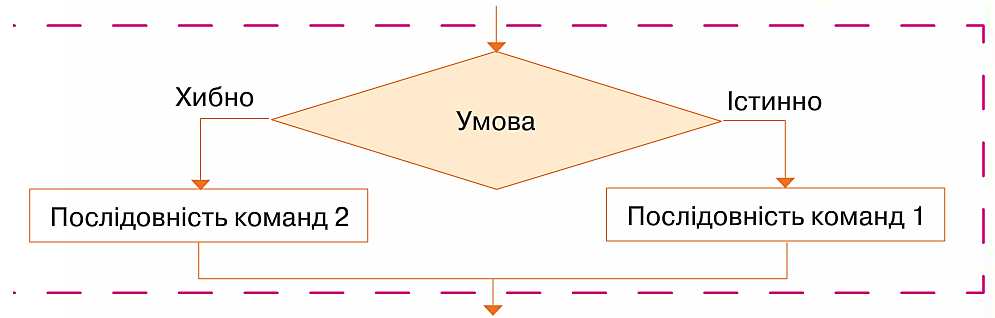 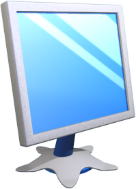 Створення алгоритмів і програм з розгалуженнями з використанням змінних
Розділ 3 § 23
Для реалізації неповного розгалуження в середовищі Скретч використовують команду:
Умова
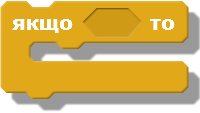 Команди, що виконуються, коли умова істинна
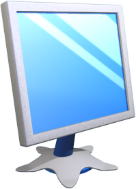 Створення алгоритмів і програм з розгалуженнями з використанням змінних
Розділ 3 § 23
Структуру повного розгалуження в середовищі Скретч можна подати командою:
Умова
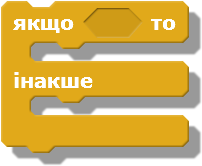 Команди, що виконуються, коли умова істинна
Команди, що виконуються, коли умова хибна
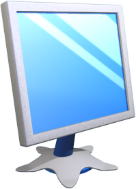 Створення алгоритмів і програм з розгалуженнями з використанням змінних
Розділ 3 § 23
У програмах, розроблених у середовищі Скретч, можна поєднувати команди:
Розгалуження
та
Повторення
Вони можуть:
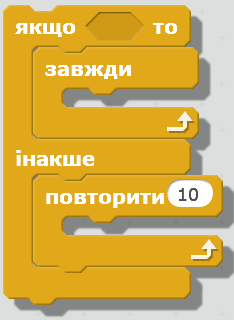 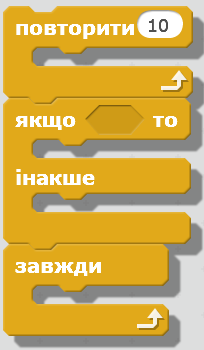 Містити одна одну
Слідувати одна за одною
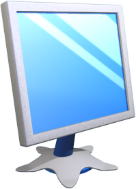 Приклад 1: Коротка умова для одного персонажу
Розділ 3 § 23
До блоку                             під'єднуємо блок керування «завжди»
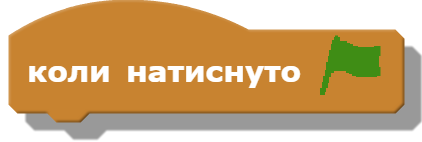 У нього вставляємо умову «якщо». Тепер зробимо так, щоб коли ми доторкалися вказівником миші до котика, він казав «мяу»:
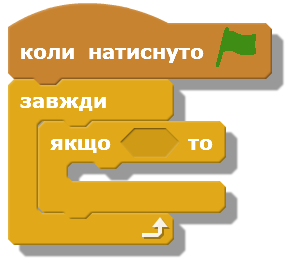 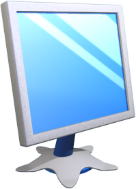 Приклад 1: Коротка умова для одного персонажу
Розділ 3 § 23
Для цього використовуємо блакитний датчик.
Тепер найцікавіше!
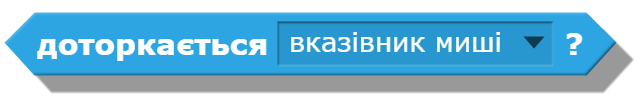 Додамо фіолетовий блок «говорити»! Впишемо в нього те, що ми хочемо почути від котика, наприклад «Мяу»
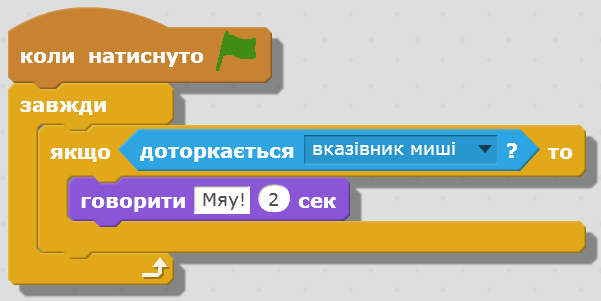 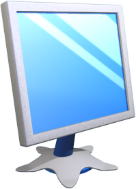 Приклад 2: Рух котика
Розділ 3 § 23
Наш код буде рухати котика у тому напрямку, який ти обереш.
Нам потрібно два блоки "коли натиснуто" і до кожного з них під'єднуємо команду "завжди"
Далі розміщуємо блок умови. Зробимо так, щоб коли ми натискали стрілочки "ліворуч" та "праворуч" на клавіатурі, котик ходив по екрану.
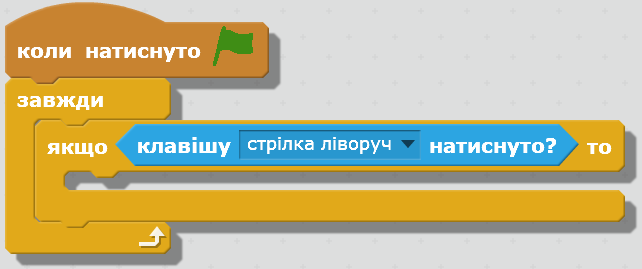 З переліку вибираємо потрібну нам клавішу
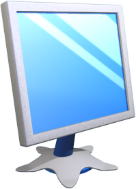 Приклад 2: Рух котика
Розділ 3 § 23
Тепер будемо кодувати рух нашого персонажа:  зробимо так, щоб коли ми натискали стрілку ліворуч  котик переміщався в одну сторону, а коли стрілку праворуч — в іншу.
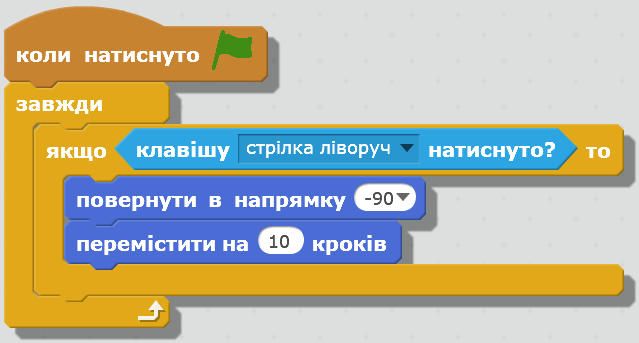 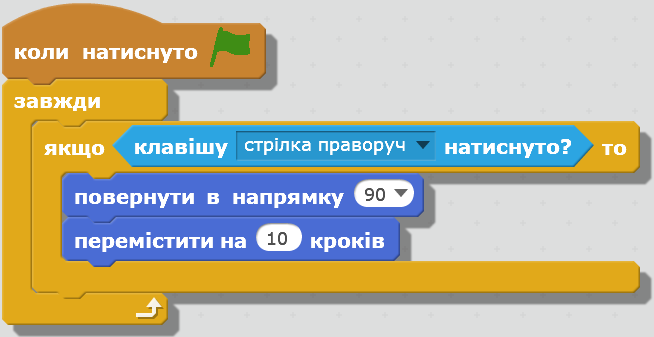 Спочатку натискаємо прапорець, а потім по черзі на стрілочки.
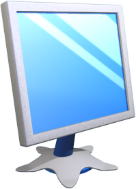 Проект "Арканоїд"
Розділ 3 § 23
Гравці «Платформа»
Платформа, яка рухаються за стрілками
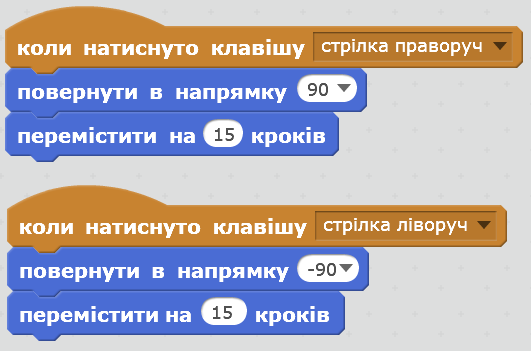 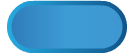 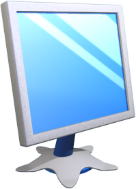 Проект "Арканоїд"
Розділ 3 § 23
М’яч
Переміщується по екрану
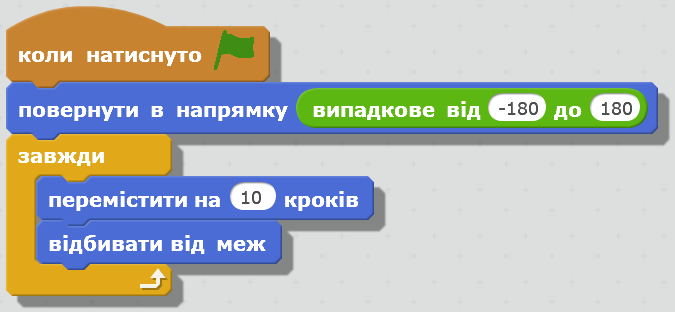 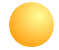 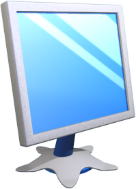 Проект "Арканоїд"
Розділ 3 § 23
М’яч
Відбивається від платформи
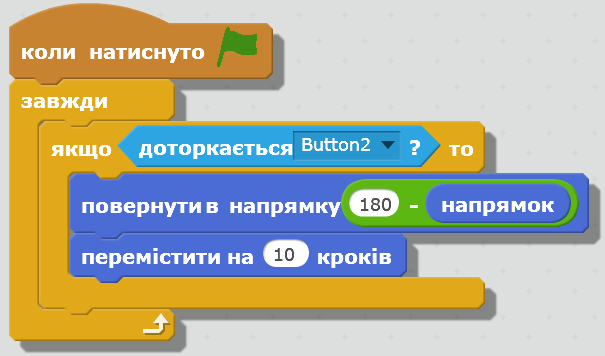 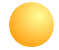 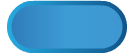 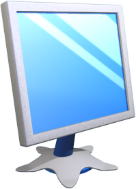 Проект "Арканоїд"
Розділ 3 § 23
М’яч
Гра зупиняється, коли торкнулись нижньої межі екрану (намальований об’єкт лінія)
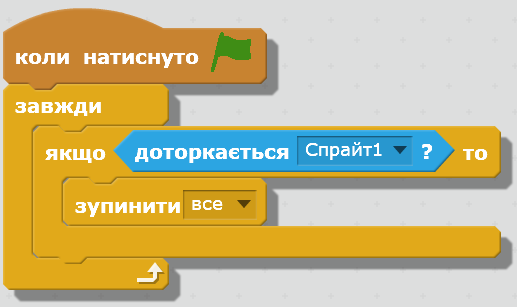 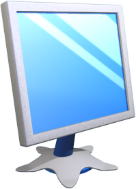 Розгадайте ребус
Розділ 3 § 23
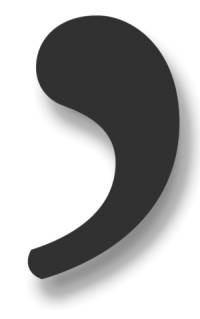 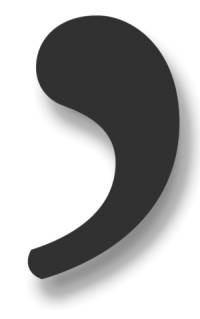 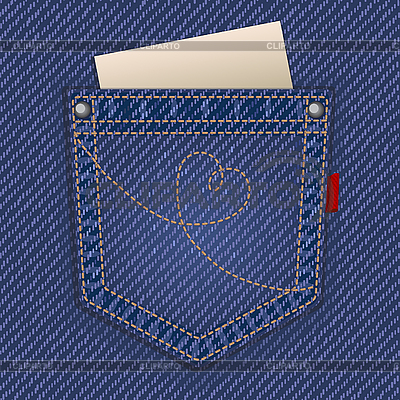 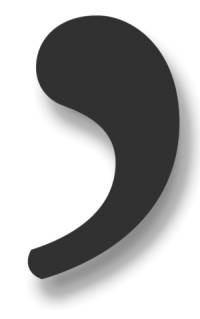 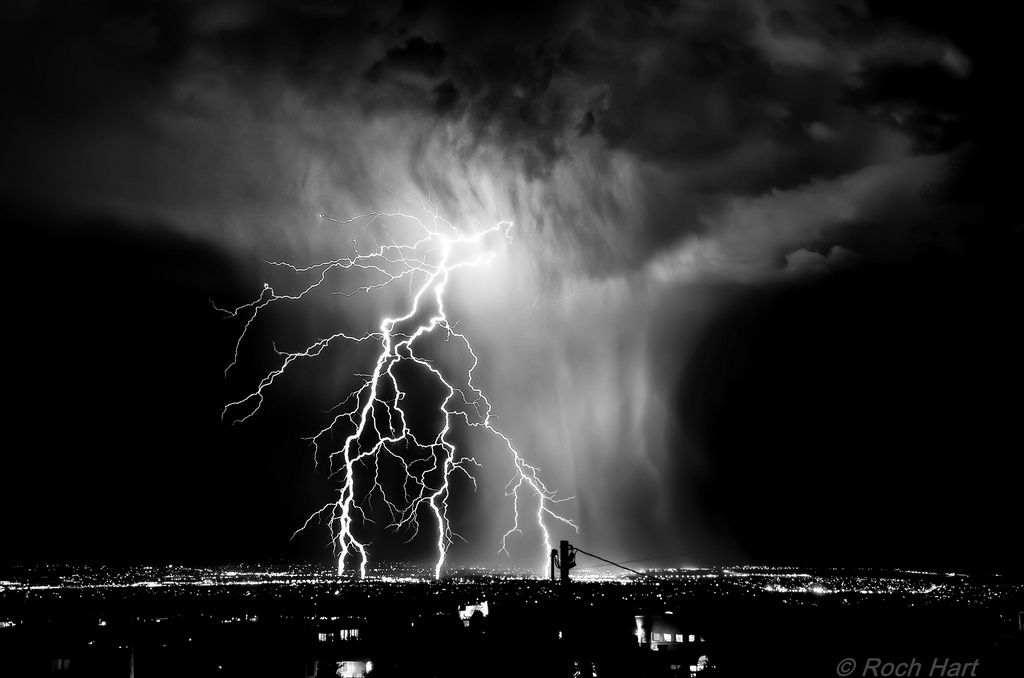 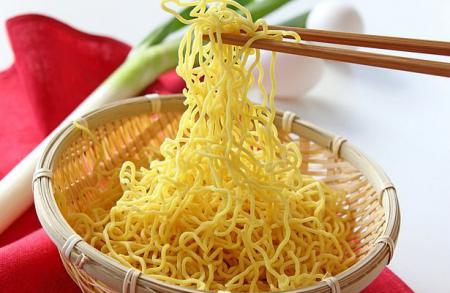 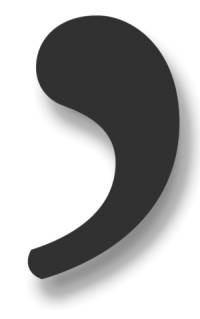 Н=НН
Ш=Ж
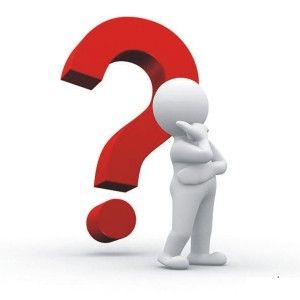 Розгалуження
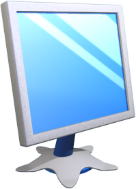 Працюємо за комп’ютером
Розділ 3 § 23
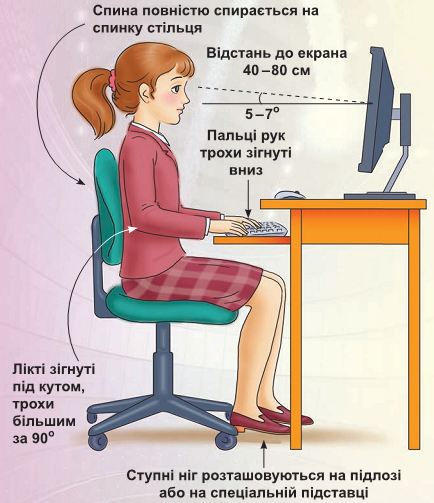 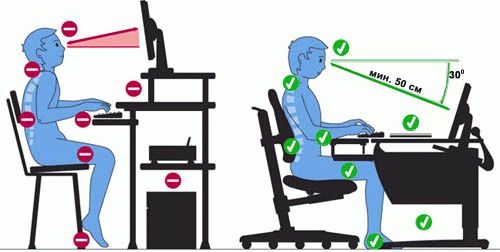 Дякую за увагу!
За навчальною програмою 2017 року
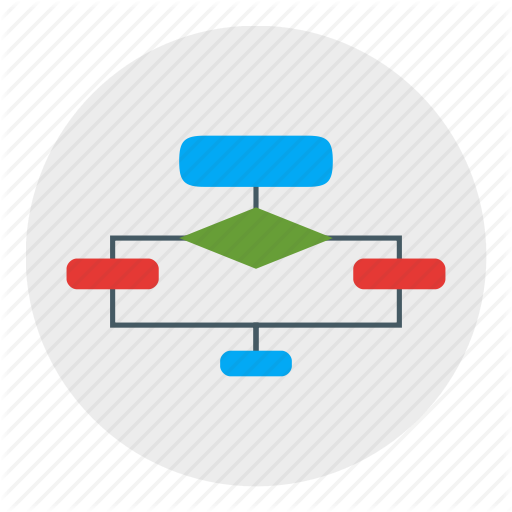 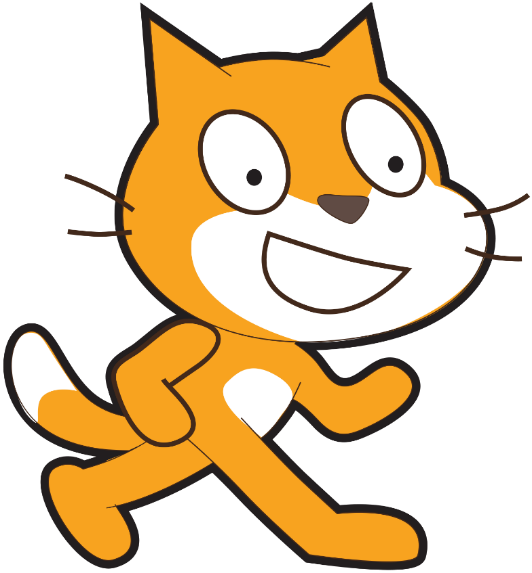 Урок 23